Inside, outside, upside down.
by Kauri 1
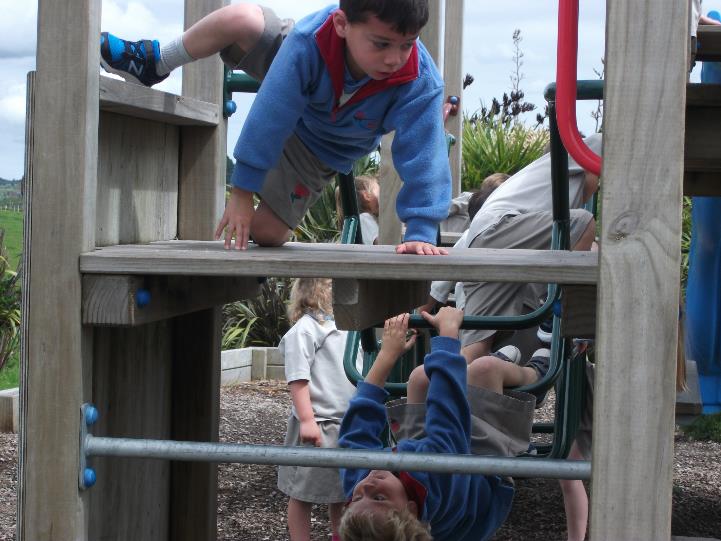 On.
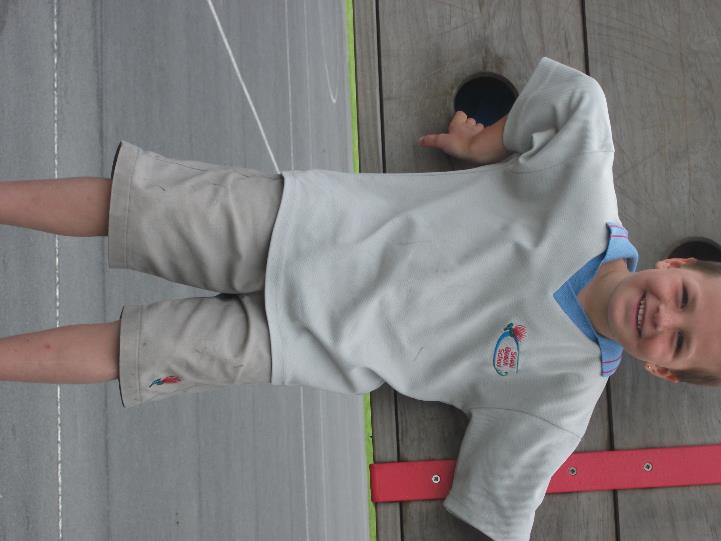 Against.
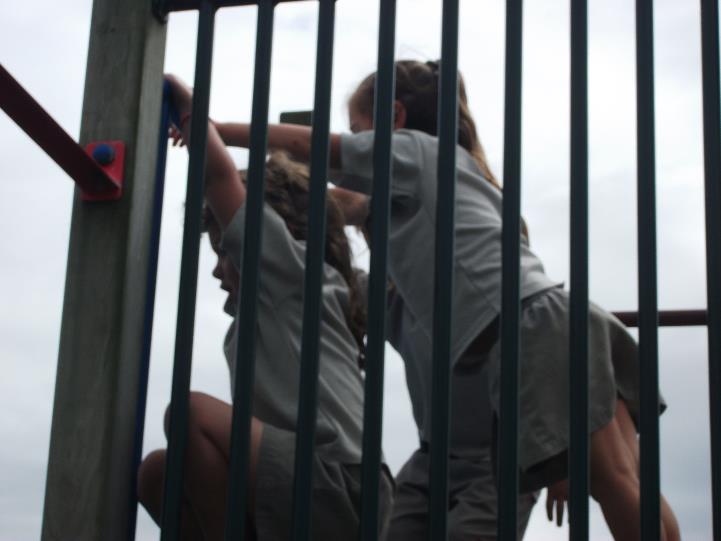 Inside.
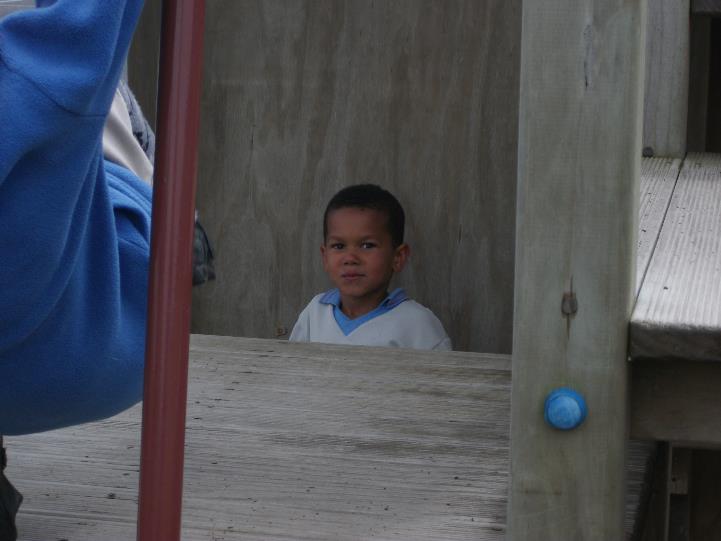 Behind.
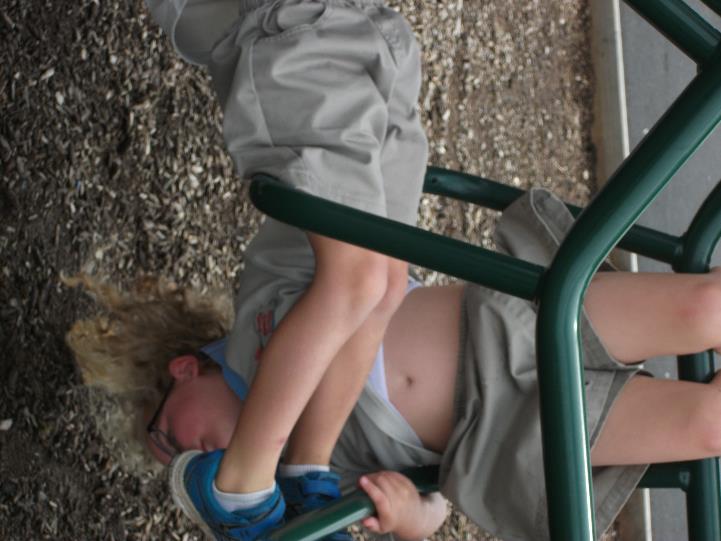 Over.
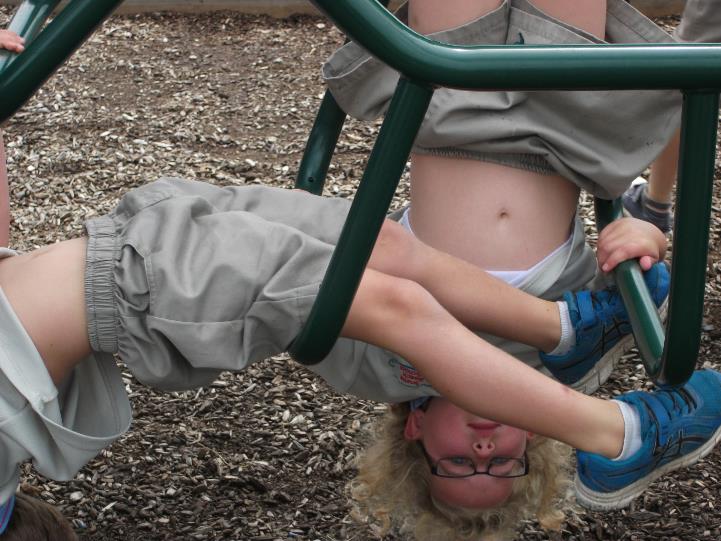 Across.
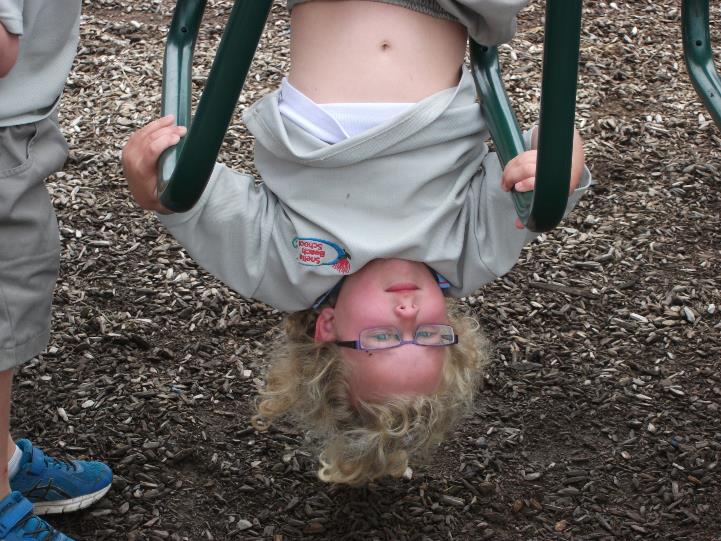 Upside down.
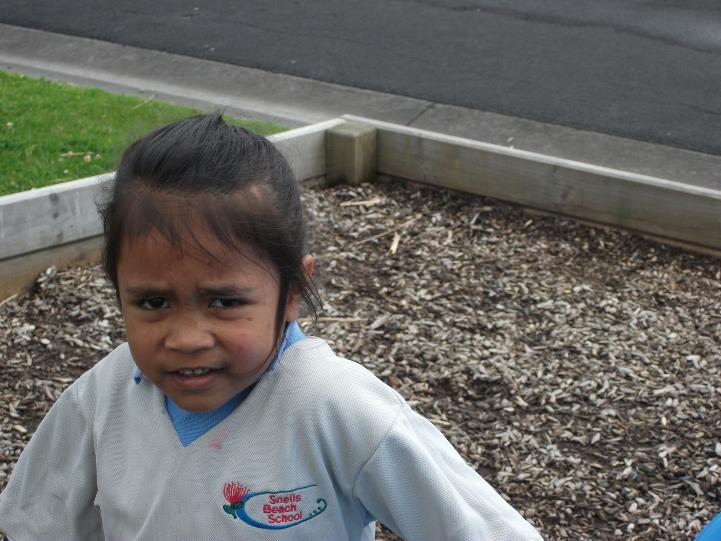 In.
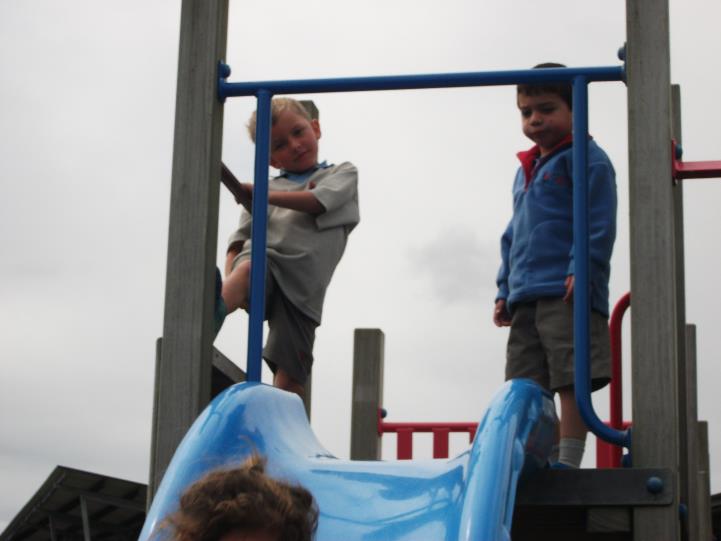 Up.
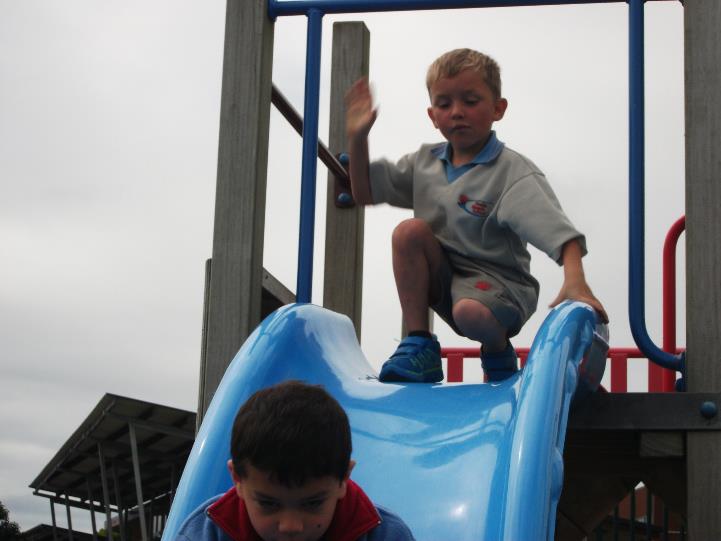 Down.
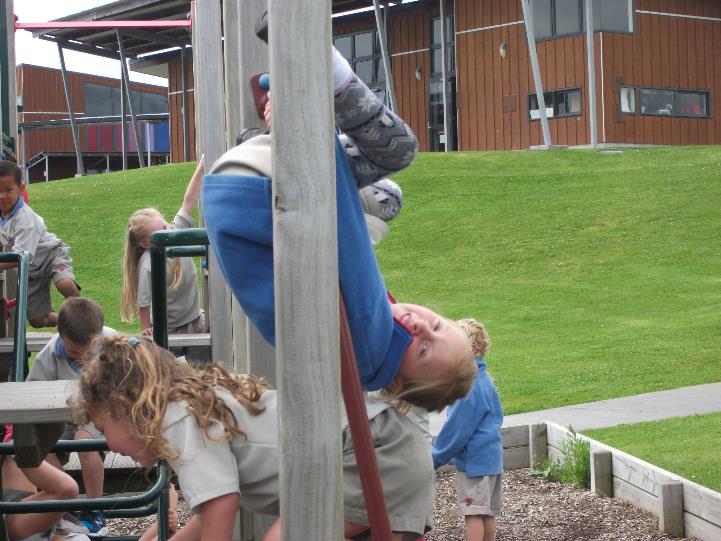 Upside down.
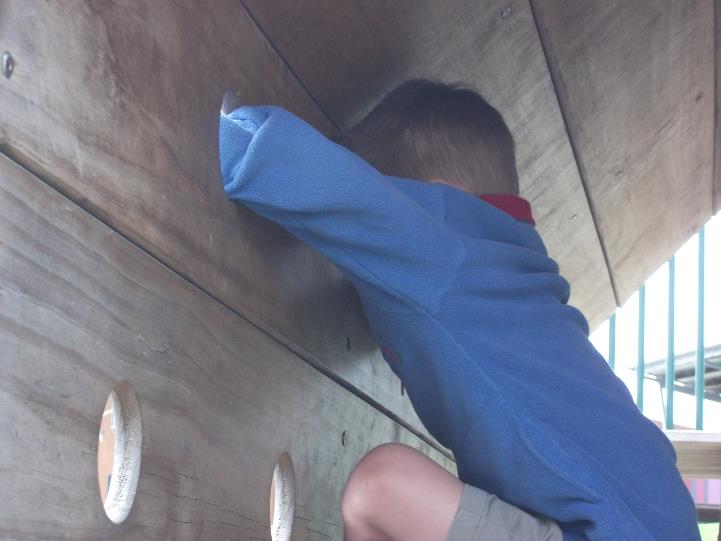 In.
Inside.
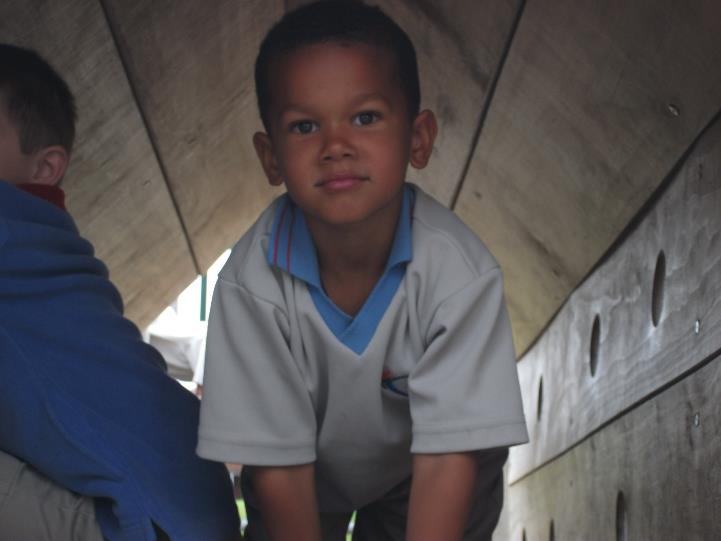 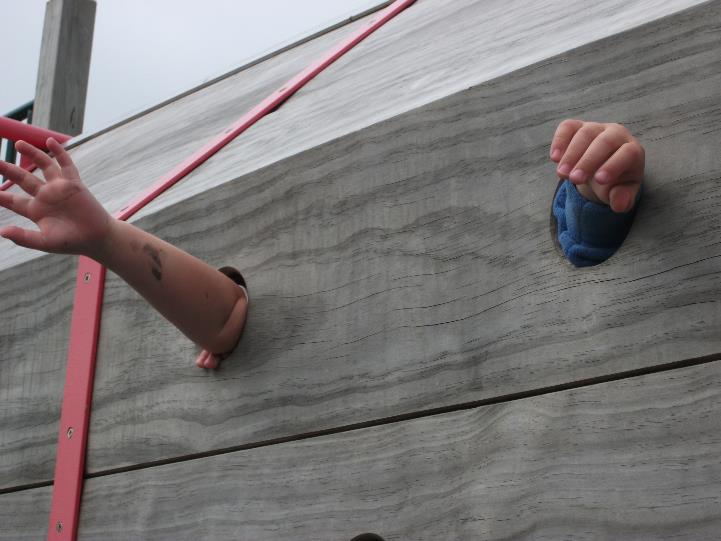 Outside.
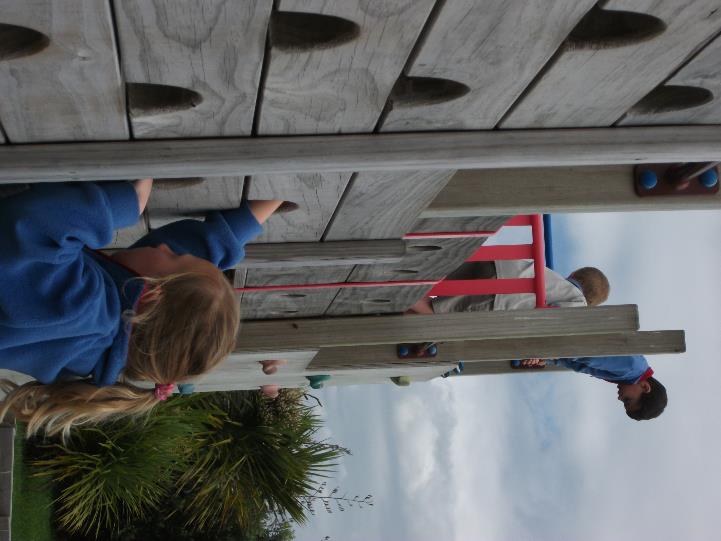 Up.
Upside down.
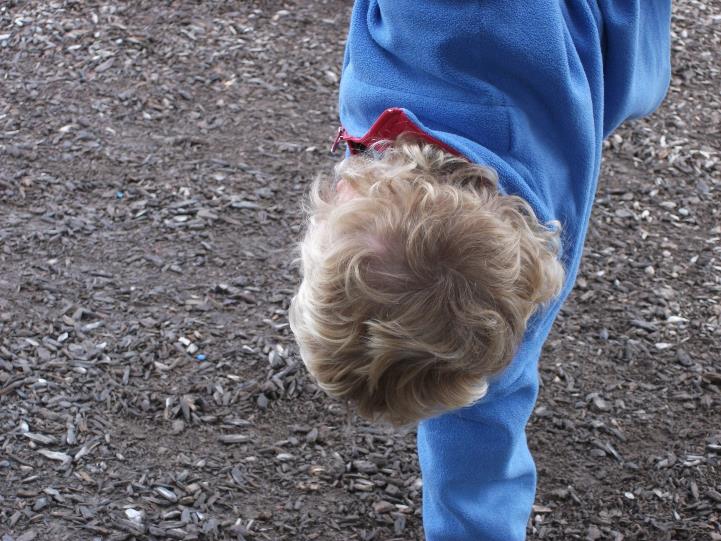 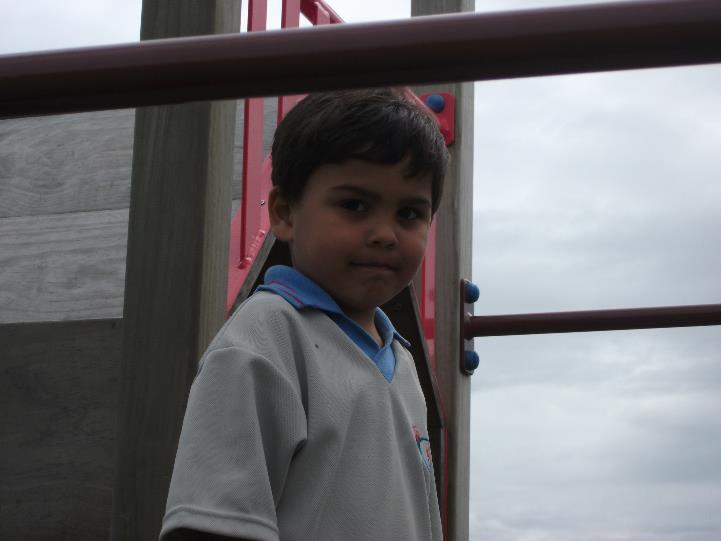 Out.
In.
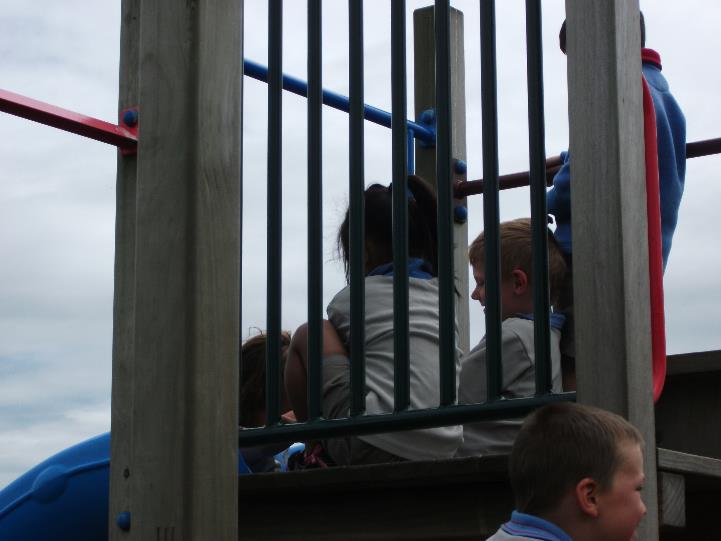 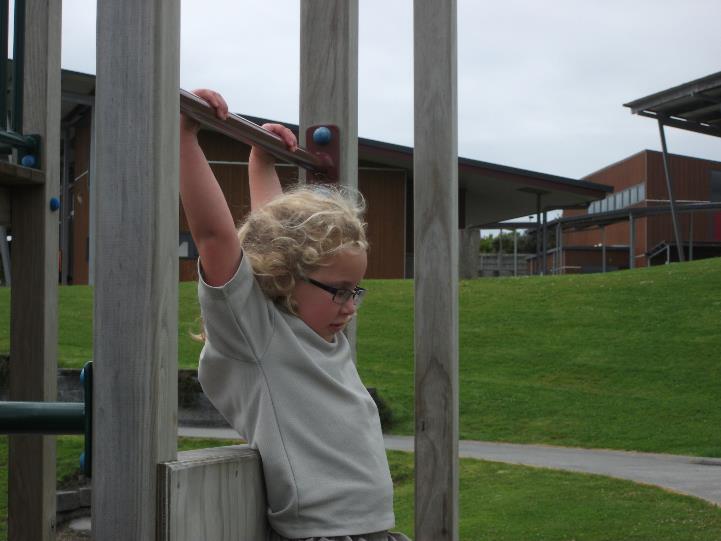 Off.
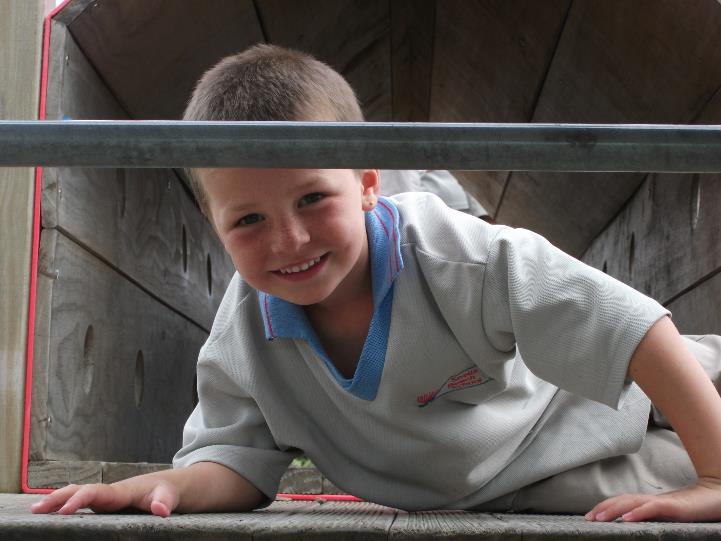 On.
Over.
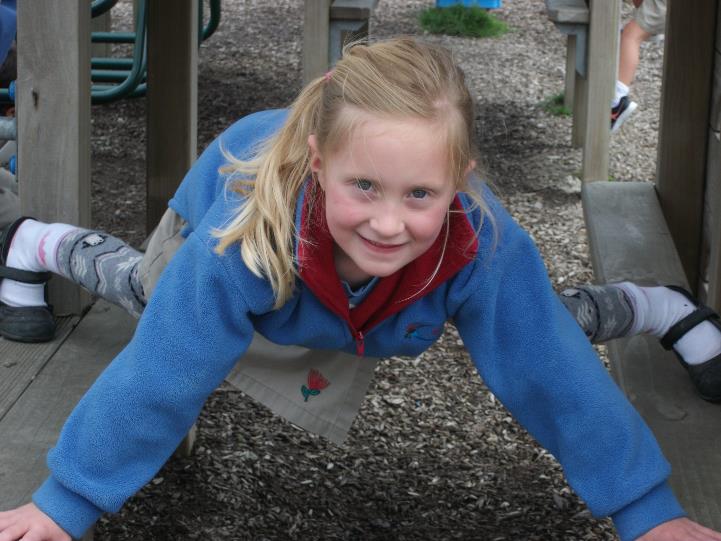